CHÀO MỪNG CÁC EM ĐẾN VỚI TIẾT HỌC
BÀI 4: TRƯỜNG HỢP BẰNG NHAU THỨ NHẤT CỦA TAM GIÁC: CẠNH – CẠNH – CẠNH
I. TRƯỜNG HỢP BẰNG NHAU CẠNH – CẠNH – CẠNH
HĐ1
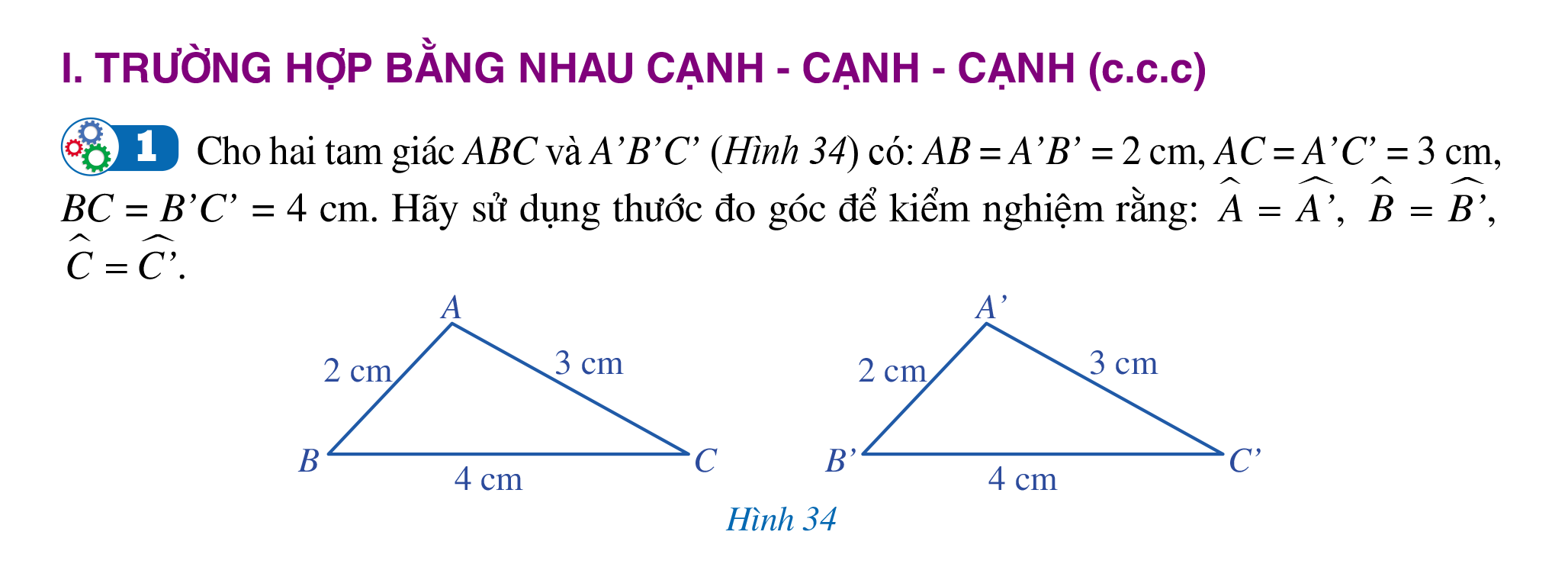 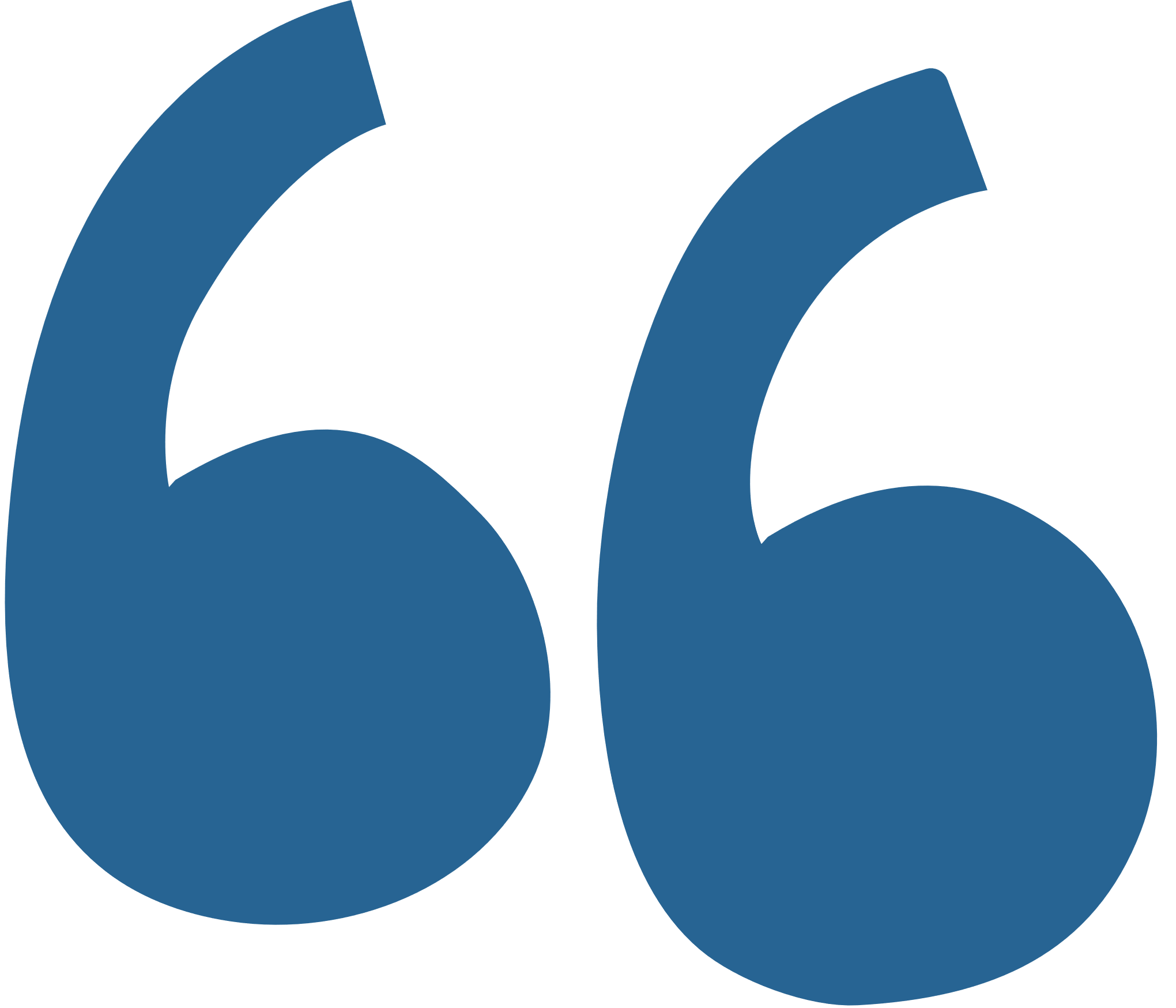 Kết luận 
Nếu ba cạnh của tam giác này bằng ba cạnh của tam giác kia thì hai tam giác đó bằng nhau.
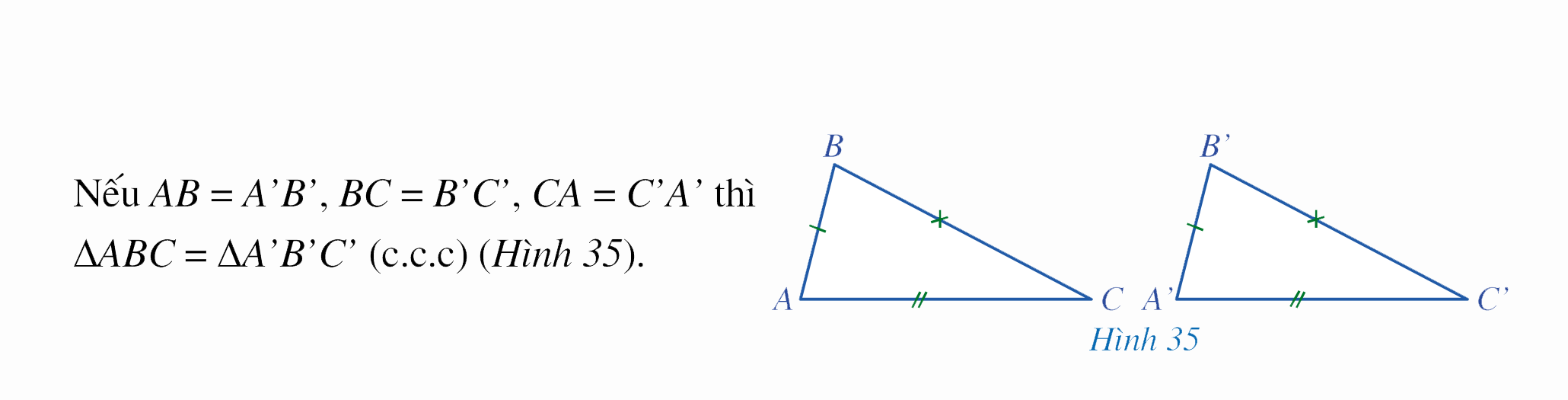 Quan sát Hình 36, cho biết các cặp tam giác nào bằng nhau. Vì sao?
Ví dụ 1
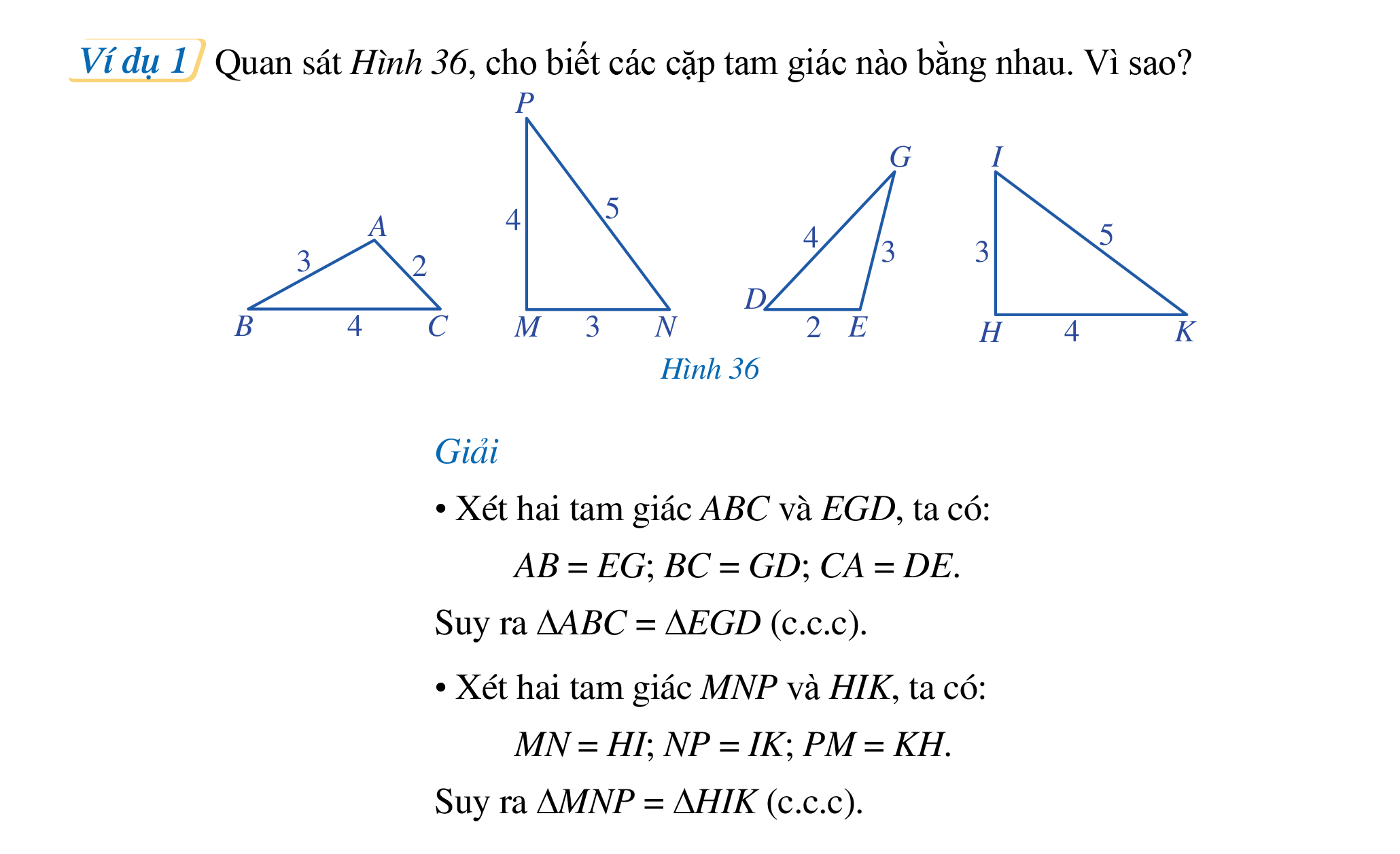 Giải
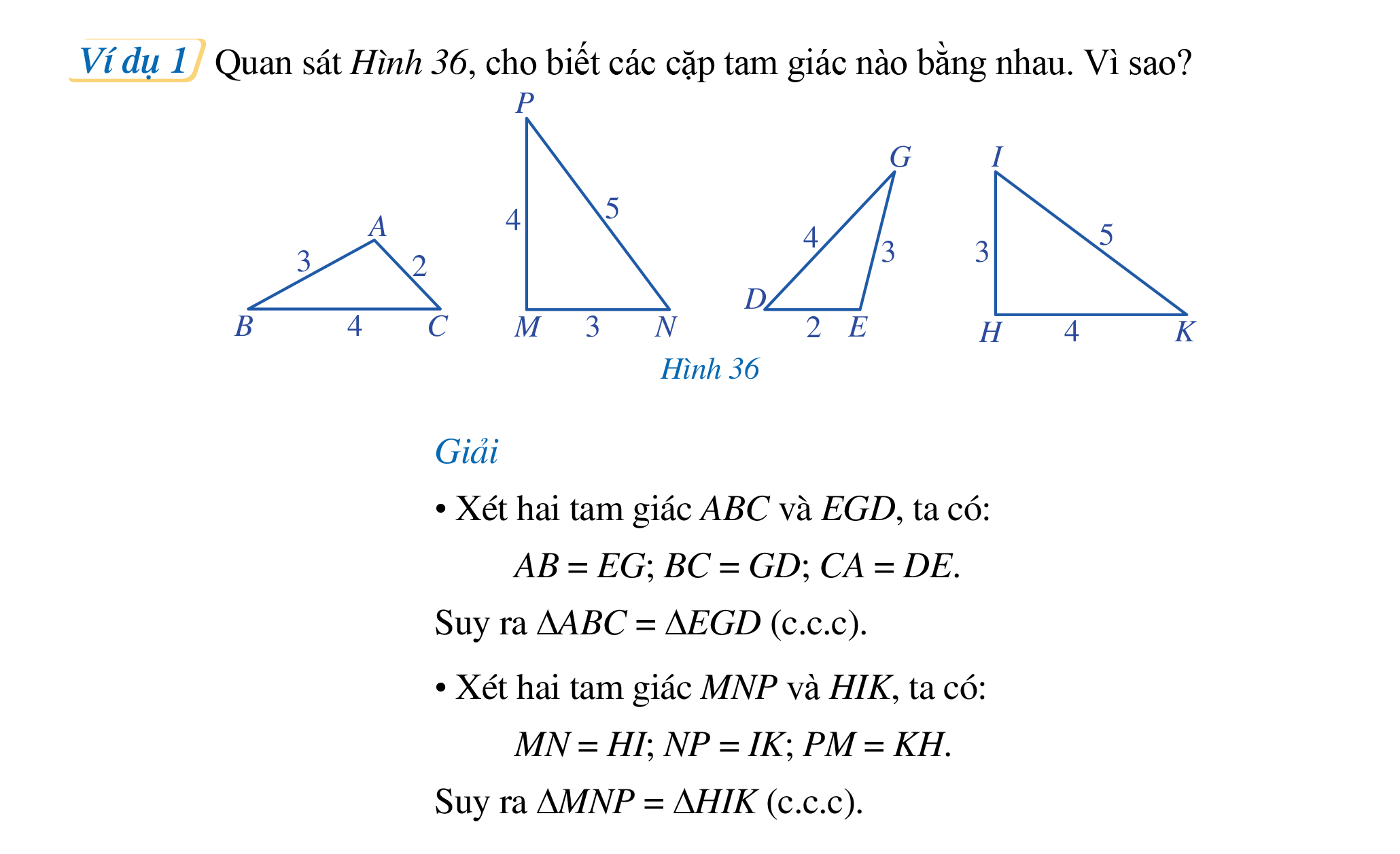 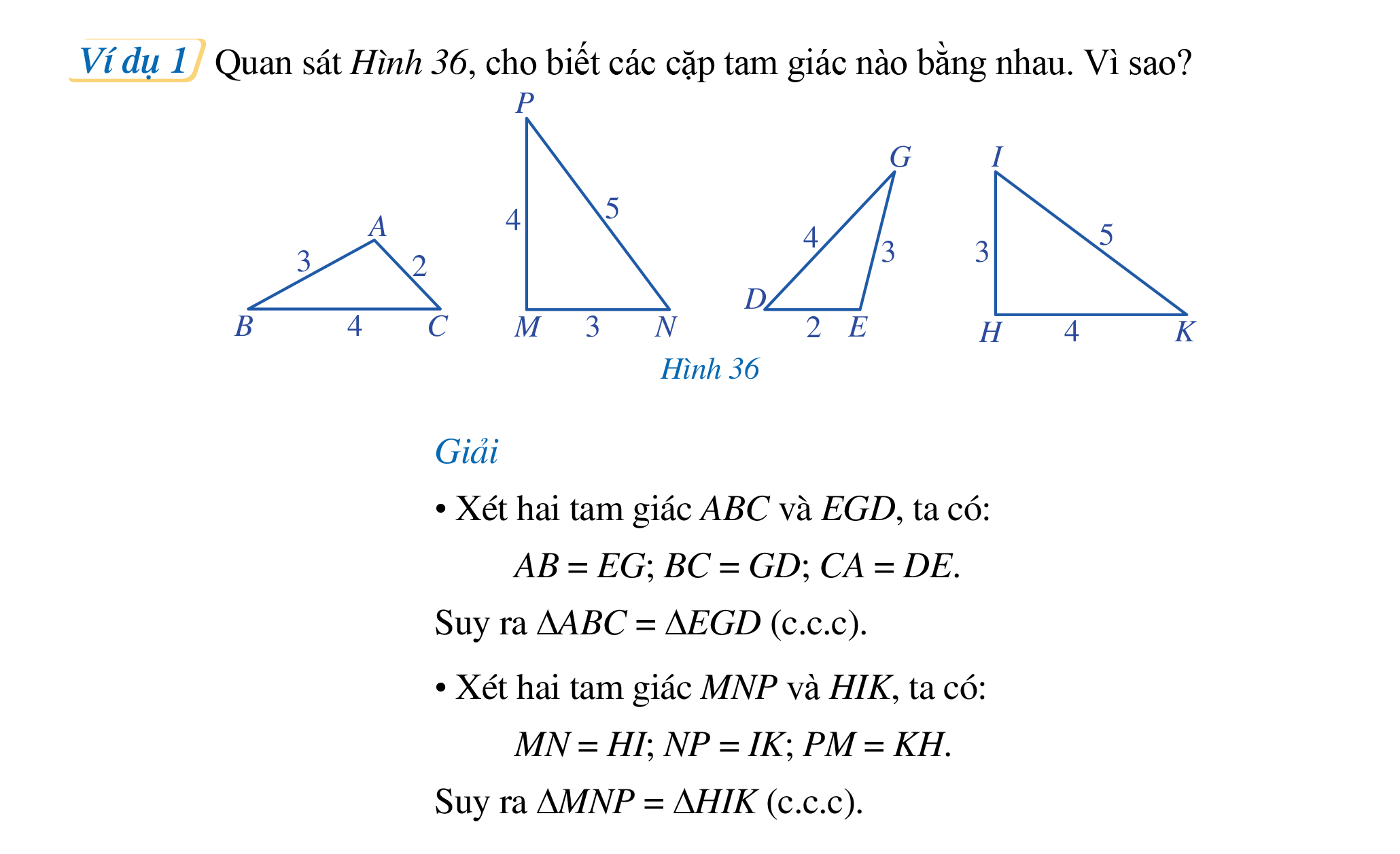 Hai tam giác ở Hình 37 có bằng nhau không? Vì sao?
Luyện tập
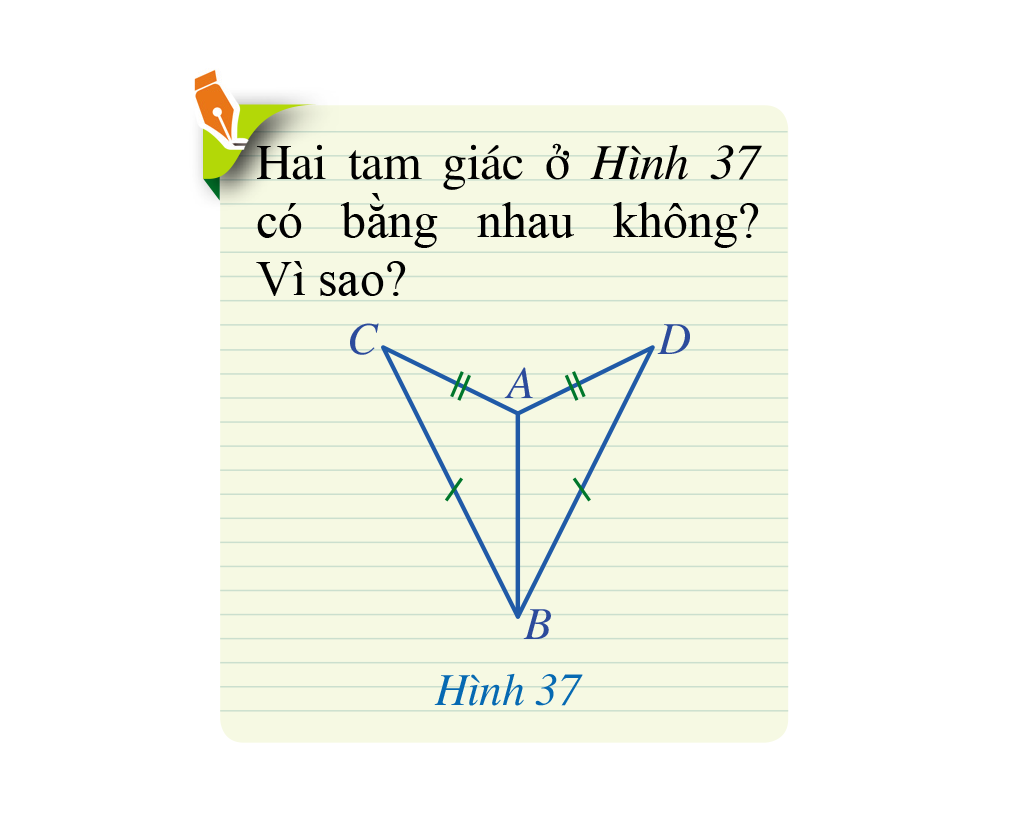 Giải
PHIẾU HỌC TẬP
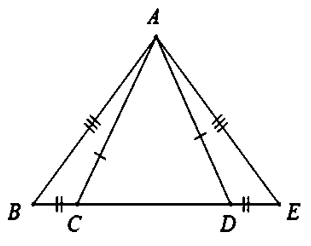 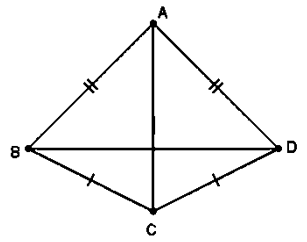 II. ÁP DỤNG VÀO TRƯỜNG HỢP BẰNG NHAU VỀ CẠNH HUYỀN VÀ CẠNH GÓC VUÔNG CỦA TAM GIÁC VUÔNG
HĐ2
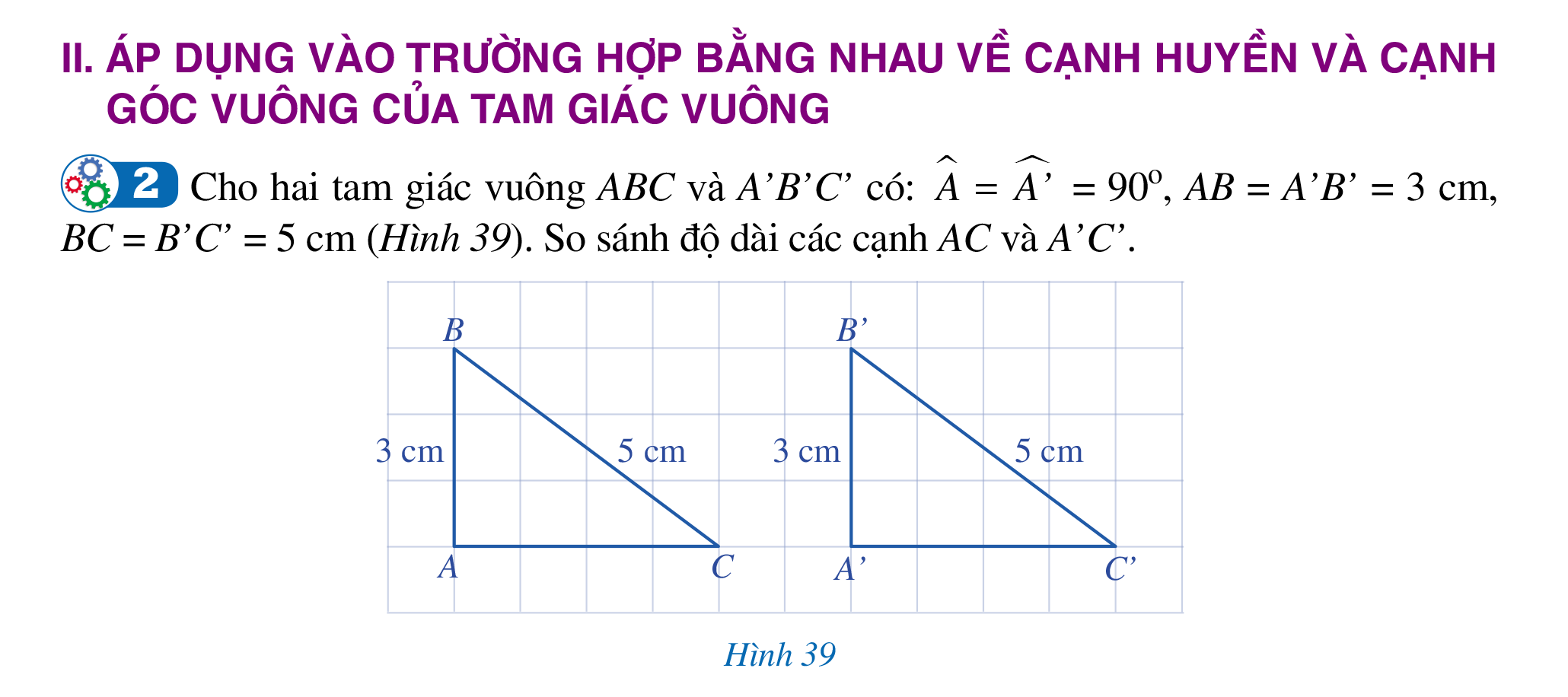 LUYỆN TẬP
Giải
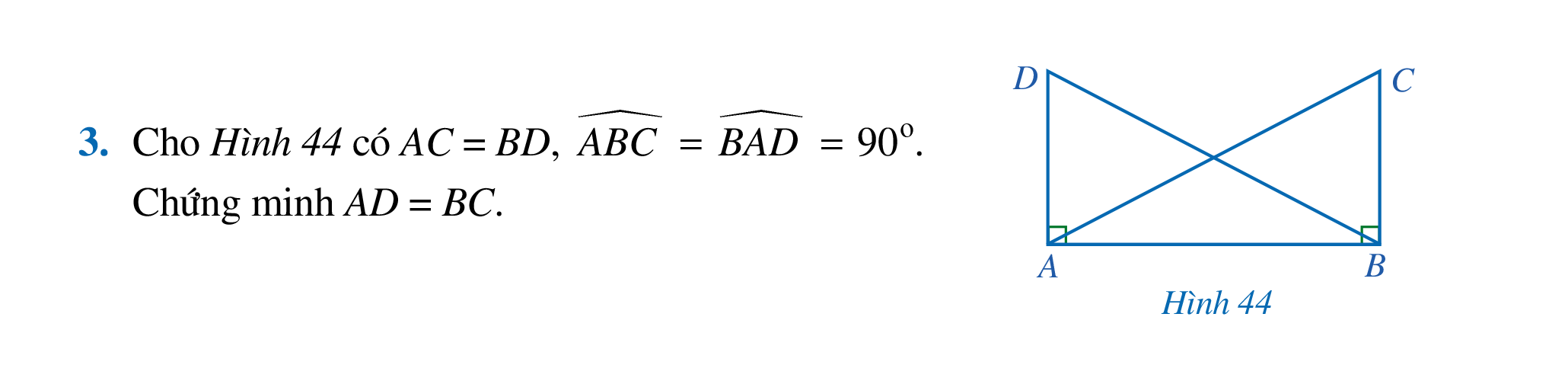 VẬN DỤNG
X
X
X
X
HẸN GẶP LẠI CÁC EM